Царевиче-Алексиевский  храм
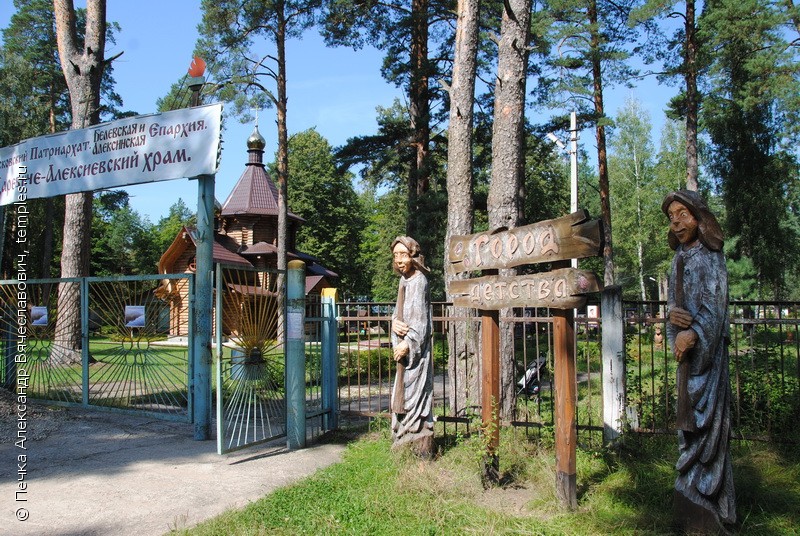 Пионерский лагерь «Факел»
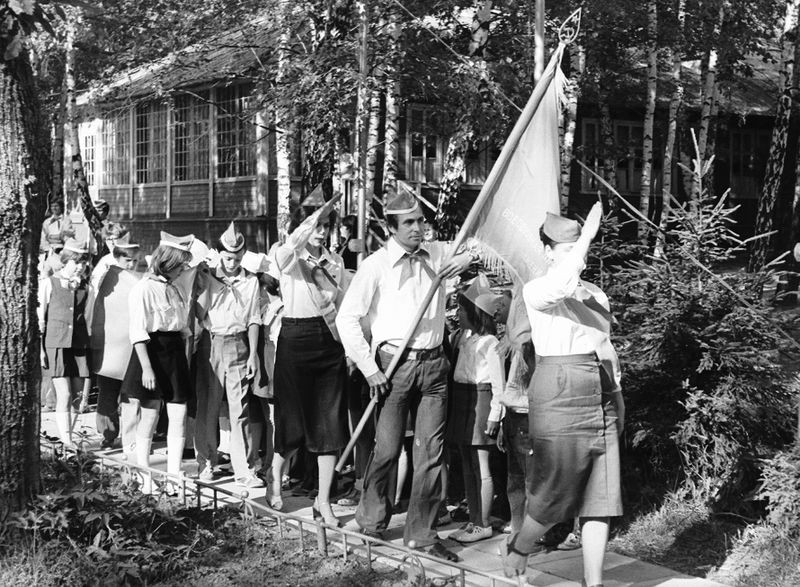 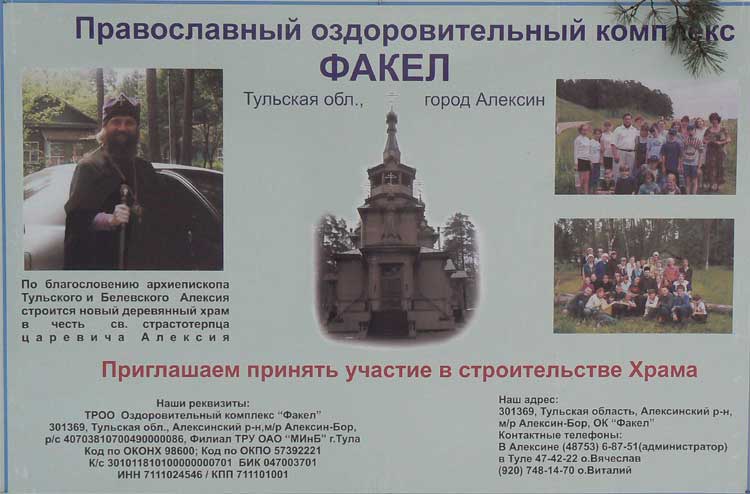 Освещение летнего храма
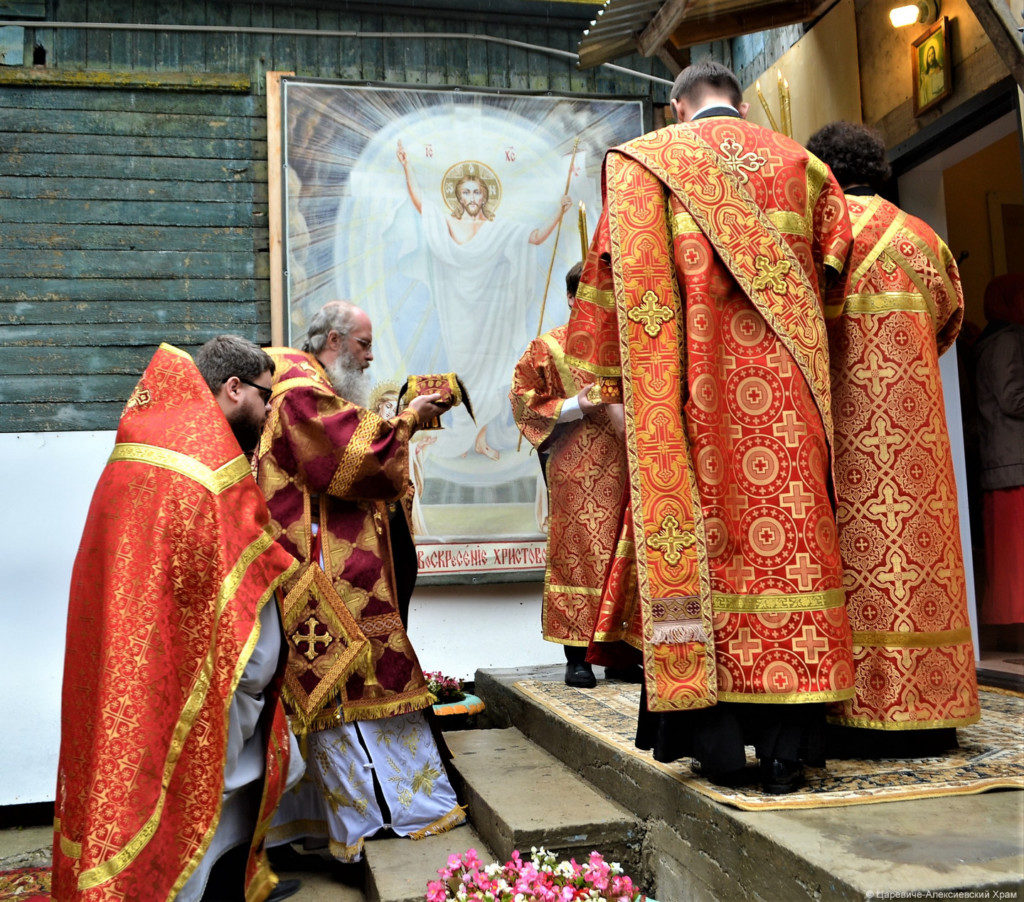 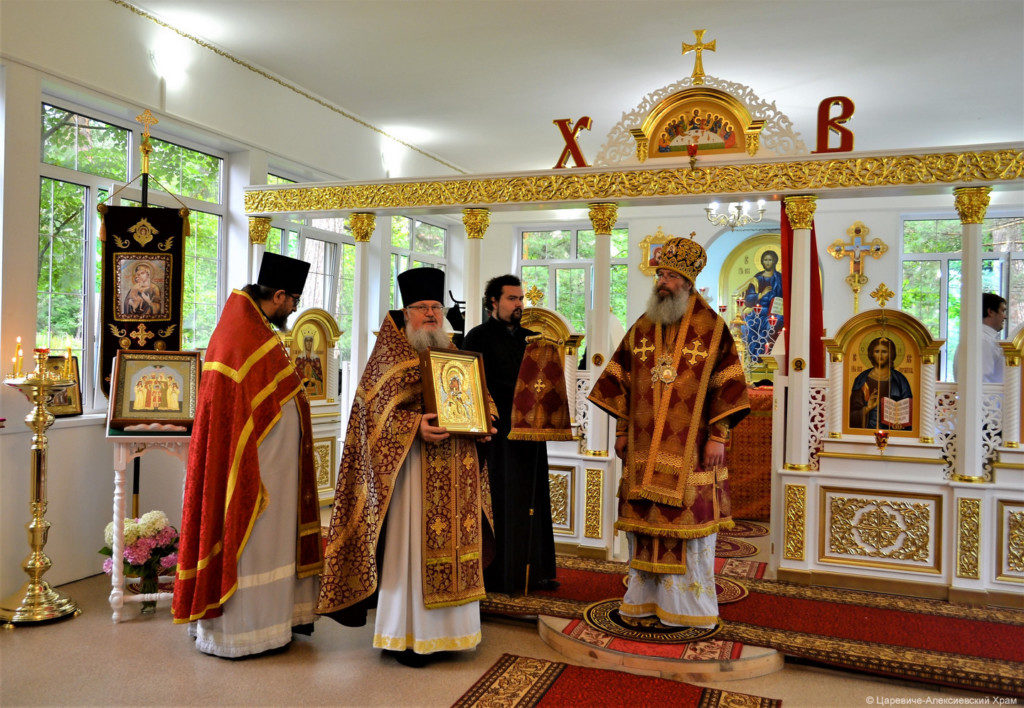 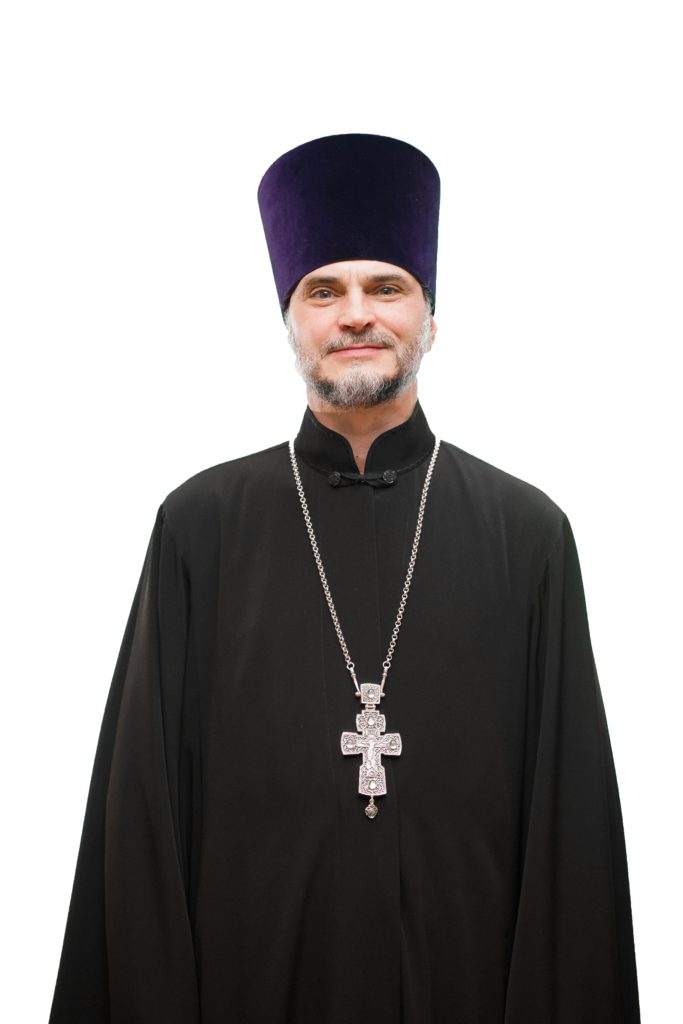 Протоиерей 

Вячеслав Ковалевский — 

настоятель 
Свято-Сергеевского храма г. Тулы
Строительство храма
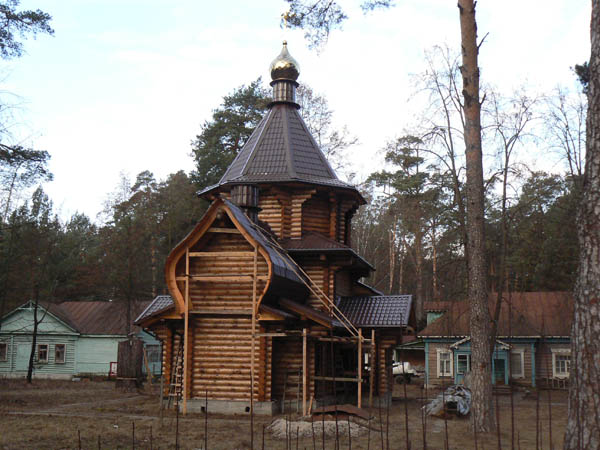 Приход Царевиче-Алексиевского храма
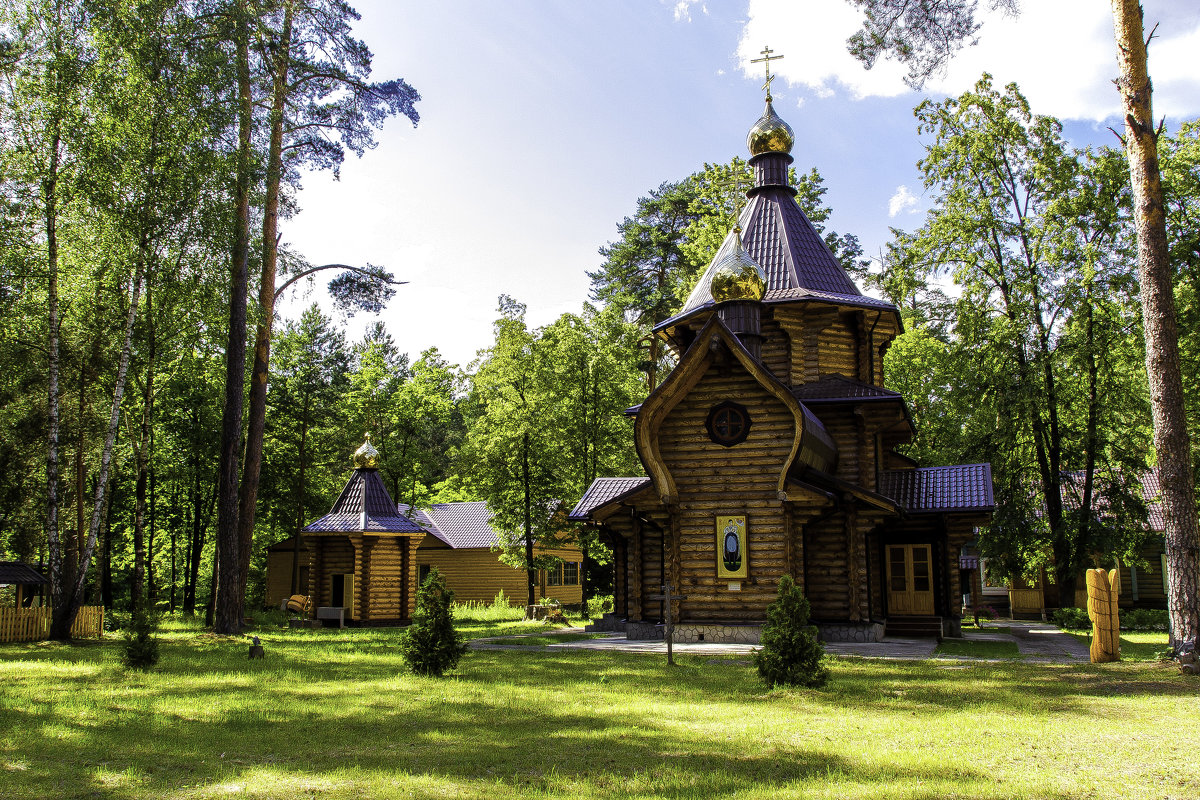 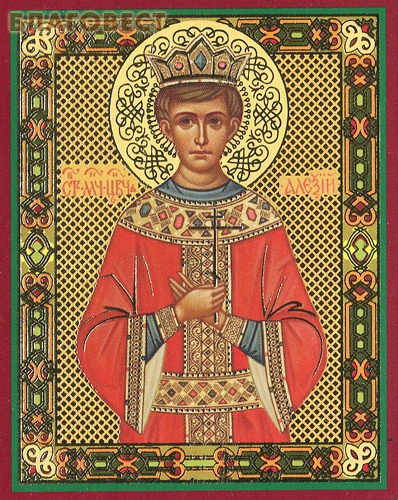 Икона цесаревича Алексея
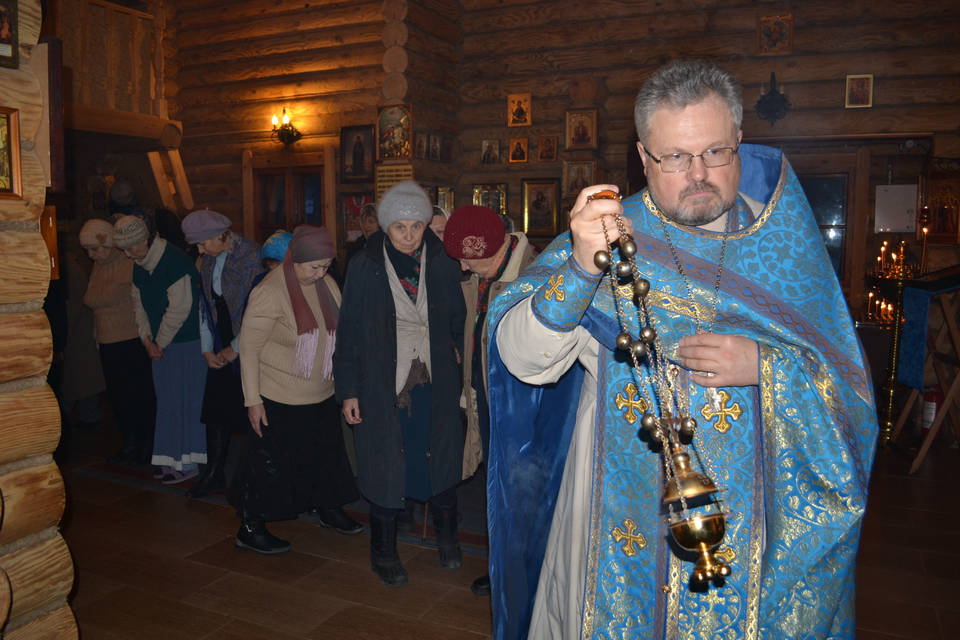 Виталий Анатольевич Горлов
Богослужения в новом храме
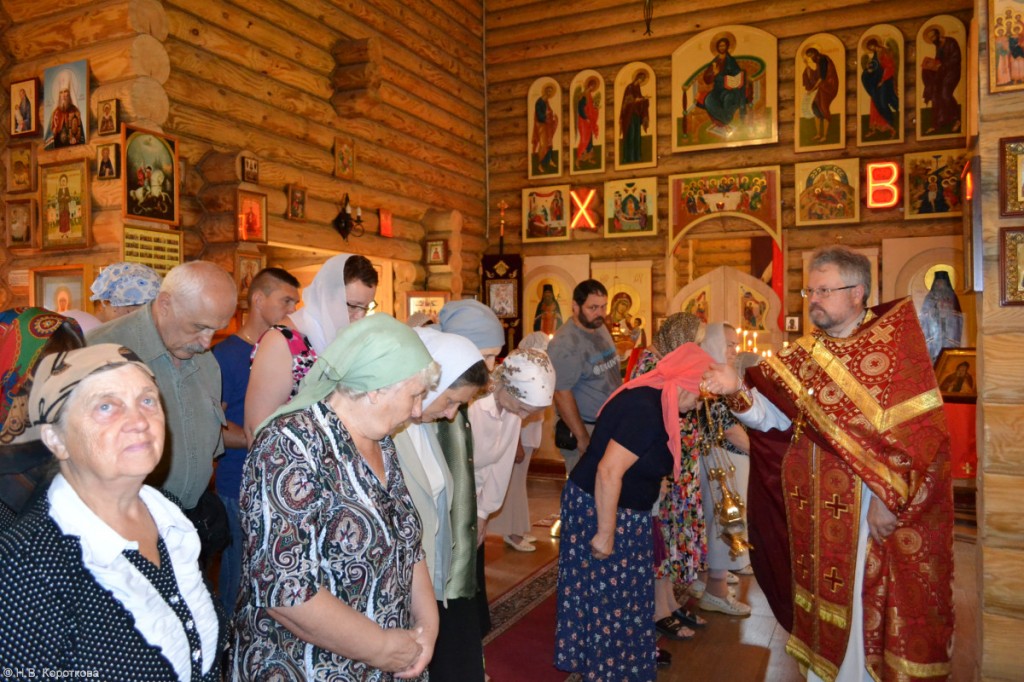